ТРАНСПОРТНЫЙ КОМПЛЕКС КРЫМА(Виды транспорта в Крыму. Основные транспортные магистрали. Аэропорты, вокзалы, морские порты).
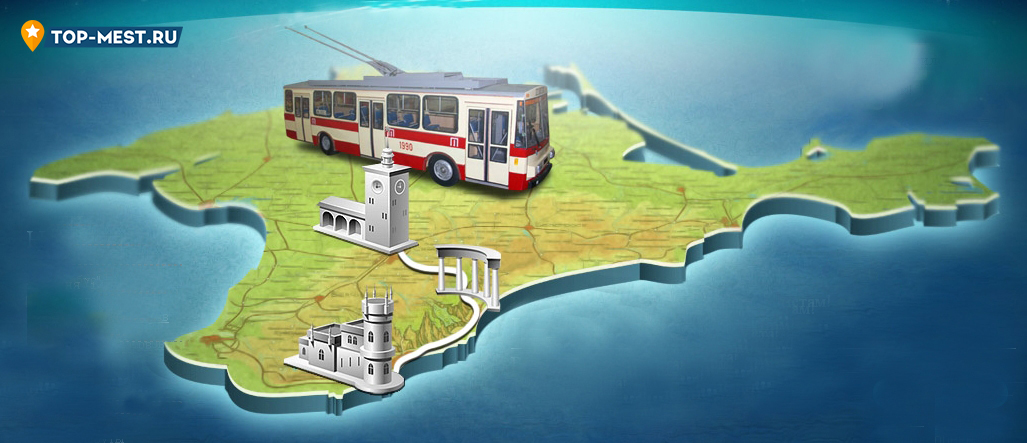 Крымоведение, 6 класс
Значение транспортного комплекса
Транспорт обеспечивает хозяйственные связи и занимается перевозкой пассажиров. 
«Кровеносной системой» Крыма называют транспортный комплекс, который влияет на его экономическое развитие, осуществляя обмен продукцией между различными регионами.
Из истории:(первый период развития транспортной системы).
Расположение Крымского полуострова между Черным и Азовским морями способствовало развитию ещё в глубокой древности морских сообщений. Все основные города Крыма располагались на побережье и были портами. Внутри полуострова были гужевые дороги и горные тропы.
Удобное географическое положение Крыма привело к тому, что здесь проходили караванные торговые пути, связывающие Китай с Европой. По Шелковому пути колесили купцы, торговые люди, продававшие китайский шелк.
Второй период формирования транспортного комплекса Крыма длился
со второй половины XIX века до первой половины XX века. После отмены антикрепостнической реформы 1861 года развёртывается строительство железных дорог: Лозовая – Севастополь, Джанкой – Феодосия, Владиславовка – Керчь. 
Большое значение имела дорога на Севастополь, т.к. она стала каркасом, вокруг которого формировалась транспортная сеть полуострова.
Со второй половины XX до начала XXI века продолжается третий период
формирования транспортной системы полуострова. В 1950 году закончилось строительство автодороги Москва – Симферополь. В 1955году построена железнодорожная переправа через Керченский пролив, сократившая путь от Крыма до Кавказа. Возводится сеть магистральных газопроводов, линии электропередач, идёт быстрое развитие воздушного транспорта
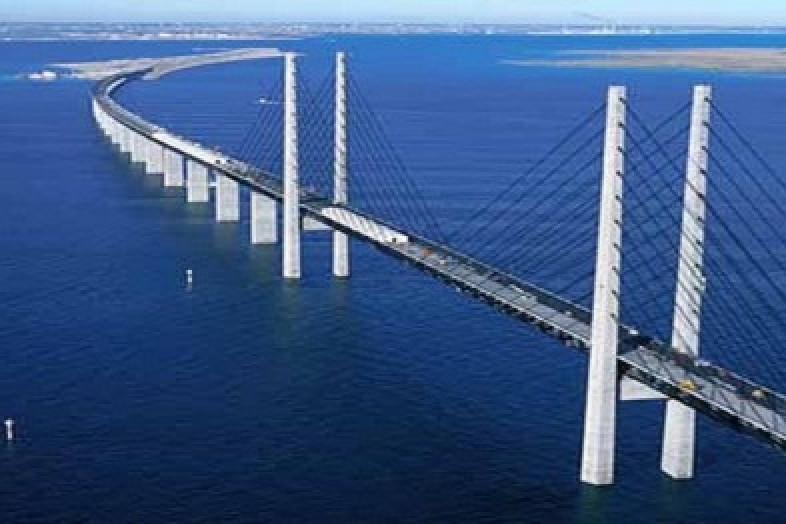 Стройка века
Строительство моста через Керченский пролив до декабря 2018 года – главный и долгожданный автомобильный и железнодорожный пути, которые ещё крепче соединят Крым с материковой Россией. Сегодня главной автомобильной осью полуострова является магистраль Симферополь – Феодосия – Керчь, соединяющая полуостров с паромной переправой «Крым».
Закрепление материала
В чем характеризуются 3 этапа формирования транспортной системы Крыма?
1-й- развитием морских сообщений,
2-й- железных дорог,
3-й- автодорог, переправы, газопроводов, линии электропередач, воздушного транспорта
Завершение –Керченский мост
Виды транспорта  в Крыму.
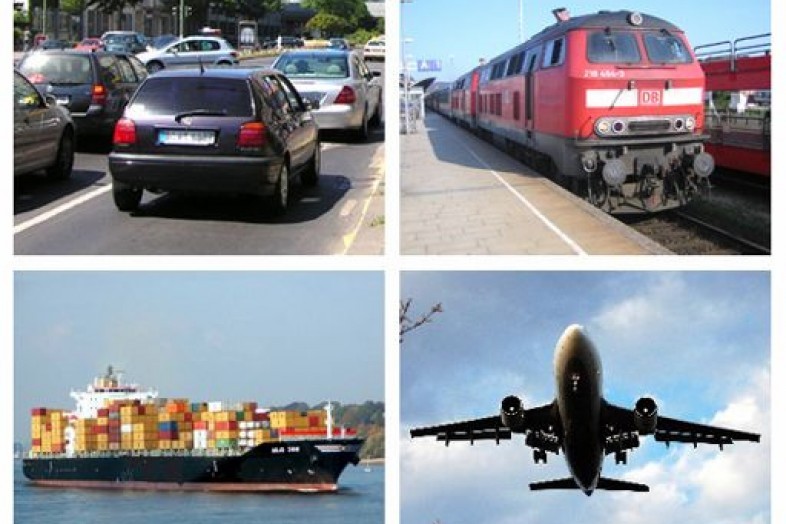 Железнодорожный (поезд, электричка);
Автомобильный (автобус, легковые и грузовые авто, такси, троллейбус);
 Водный (грузовые и пассажирские суда, паром);
Воздушный (самолёт. вертолёт);
Канатная дорога
Трубопроводы
Водный транспорт
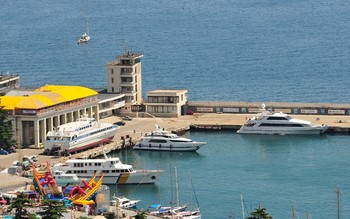 Самым традиционным видом транспорта Крыма является морской. Основу грузооборота портов региона составляют железная руда, зерно, машины, оборудование, продукция химической промышленности и др.
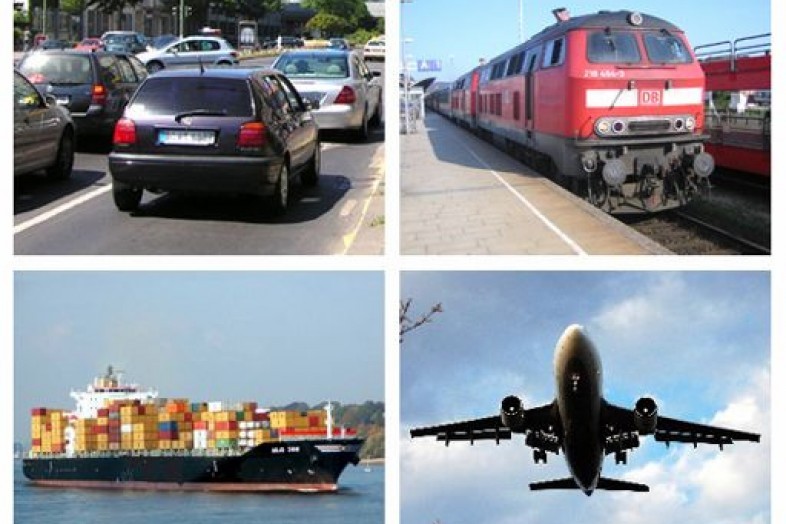 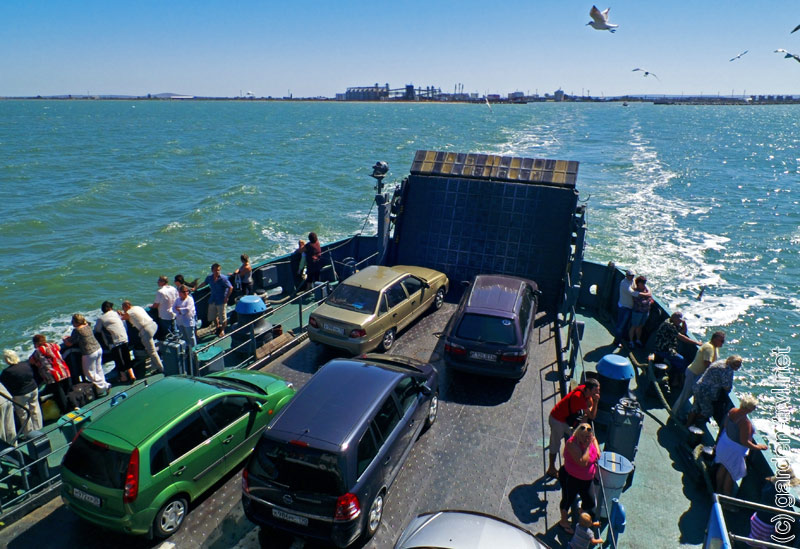 Морские транспортные перевозки Крыма осуществляются через следующие главные морские порты:
Севастополь (торговый, рыбный, пассажирский, база военного флота России), 
Керчь(рыбный, торговый, паромная переправа), 
Феодосию(военный. грузовой), 
Ялту(пассажирский, в меньшей степени грузовой), 
Евпаторию(пассажирский, грузовой).
Закрепление материала
Указать на карте основные порты Крыма
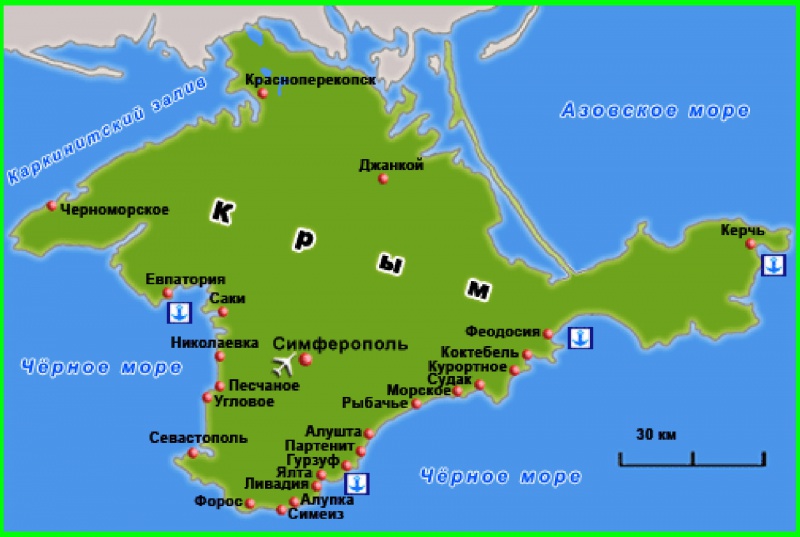 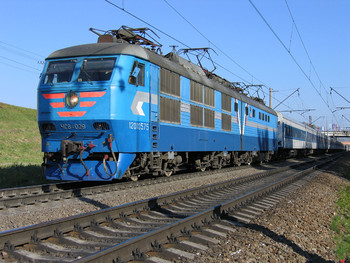 Железнодорожный транспорт
Все крупные города Крыма связаны железнодорожными линиями. Главные транспортные узлы — вокзалы Симферополя, Севастополя, Феодосии, Джанкоя. Пригородные поезда (электрички) — достаточно доступный способ перемещения по Крыму. 
Для пенсионеров проезд бесплатный, детям и студентам полагается скидка 50%.
Закрепление материала
В каких городах находятся  основные железнодорожные узлы?
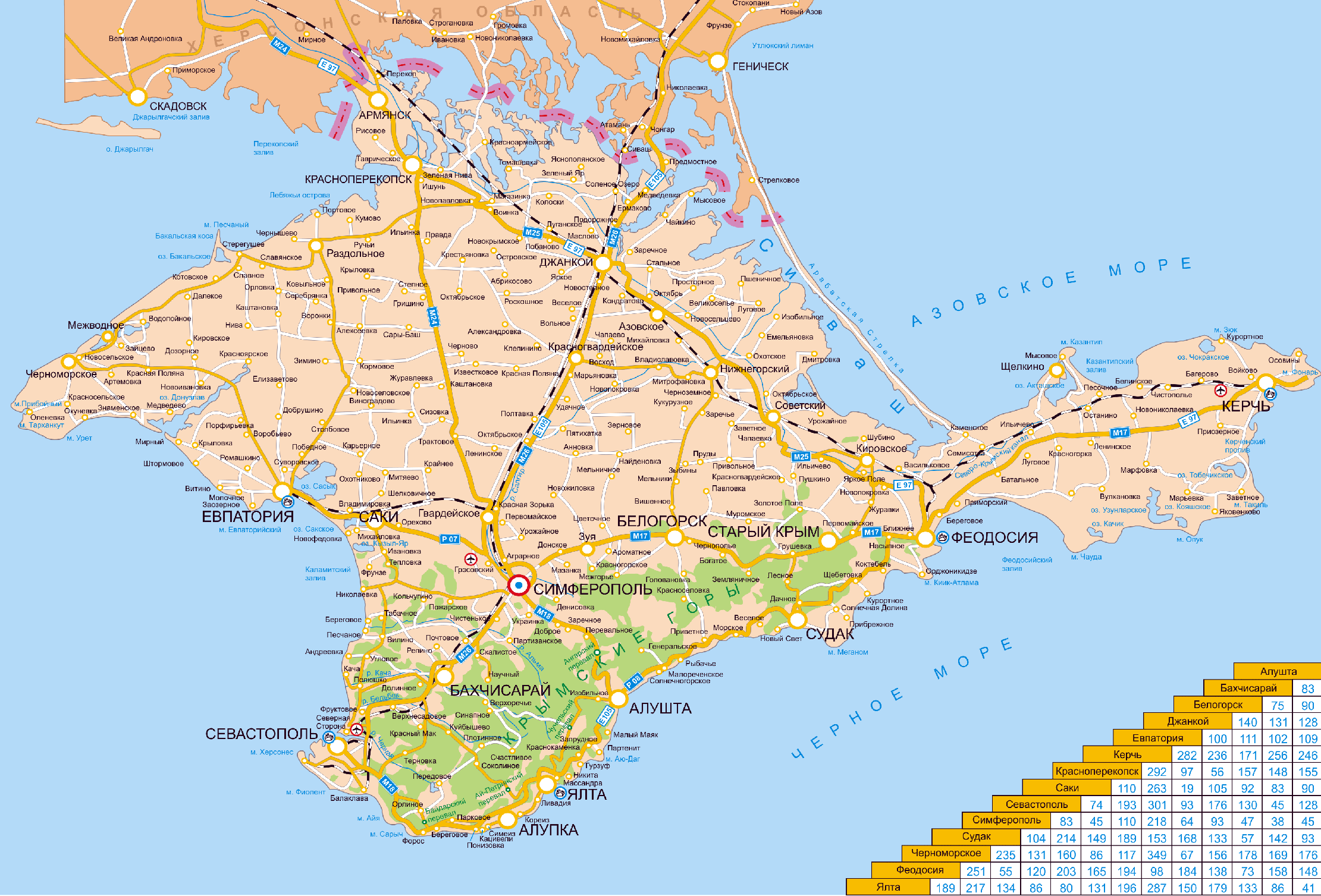 Автомобильный транспорт
В составе транспортной системы 6,7 тыс. км автомобильных дорог с  твердым покрытием, и том числе 2,3 тыс. км автомагистралей, интенсивно используемых для грузоперевозок в регионе
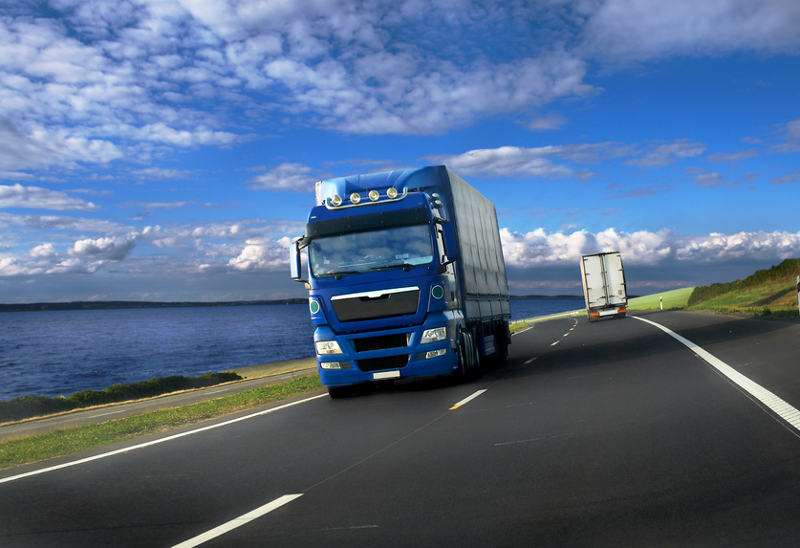 Автобус
Автобусы — популярный и доступный вид транспорта в Крыму. На автобусе или маршрутном такси, обслуживаемом одним из множества частных перевозчиков, можно добраться в любую точку Крыма.
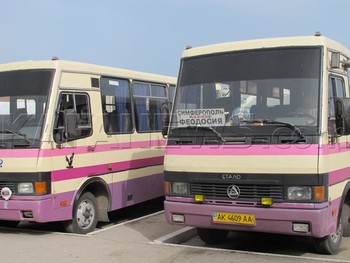 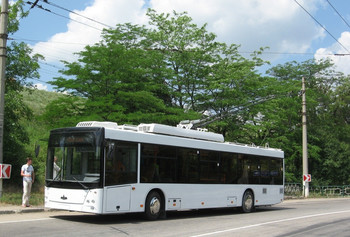 транспортная компания «Крымтроллейбус»
Крымский троллейбус — уникальная междугородняя троллейбусная система, связывающая Симферополь с курортами Южного берега Крыма. Линия Крымского троллейбуса — самая длинная в мире (86 км). Система включает также линии городских и пригородных маршрутов в Симферополе, Алуште и Ялте.
Легковой автомобильный транспорт
Такси в Крыму — достаточно востребованный у туристов вид транспорта. Извозом занимаются как частные водители, так и таксомоторные компании
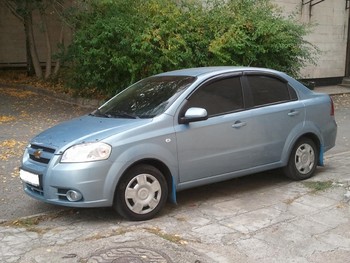 Можно путешествовать по Крыму на своей машине, или на прокатном авто.
Центральные автотрассы
Важными автомобильными дорогами являются 
Симферополь – Евпатория, 
Симферополь – Алушта –Судак –Феодосия,
 Симферополь – Алушта –Ялта –Севастополь. автомагистраль 
Симферополь – Красногвардейское – Джанкой. 
Больное место автодорог - их малая ширина.
Закрепление материала
Указать центральные автотрассы.
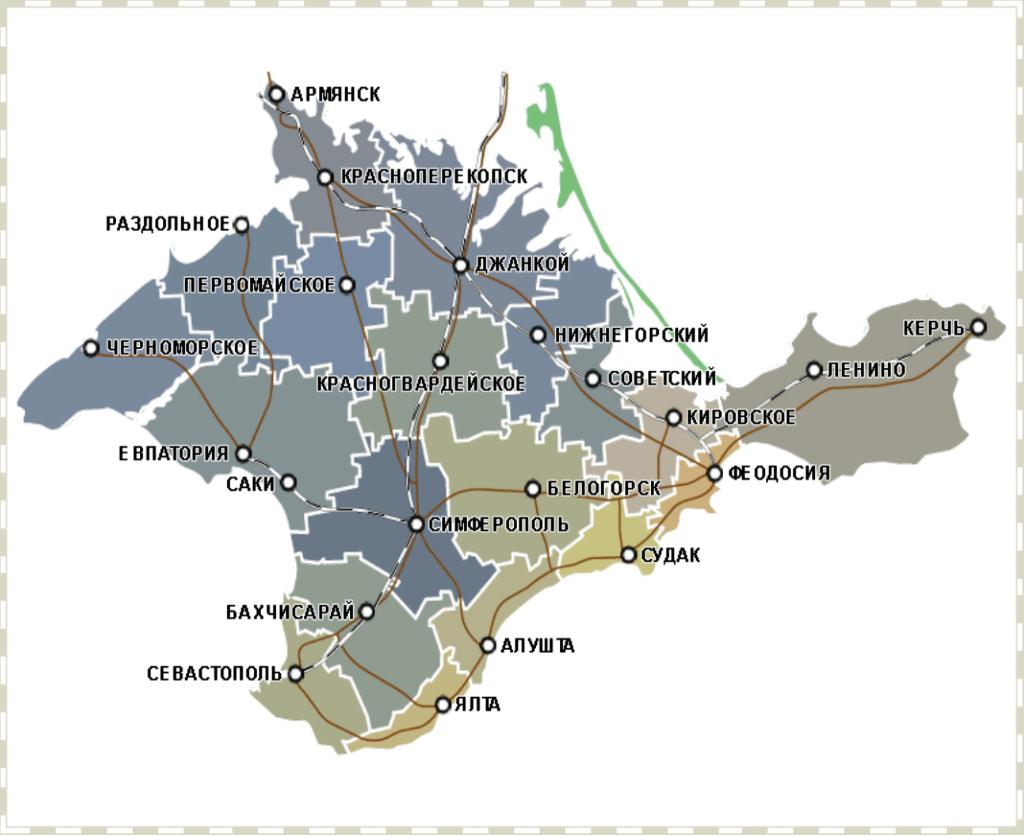 Воздушный транспорт
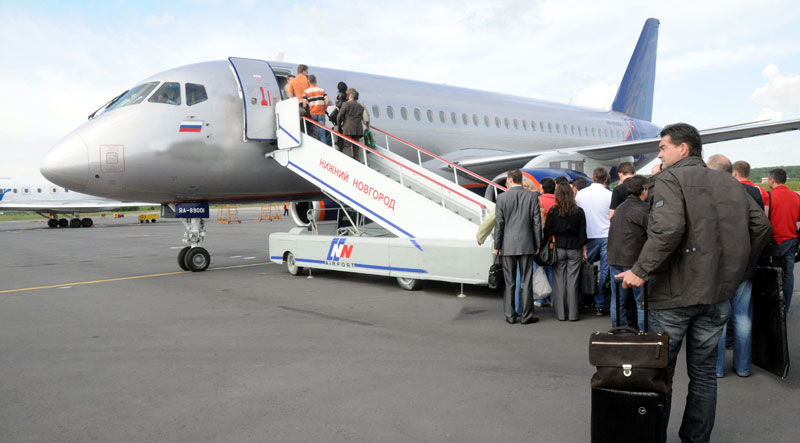 На сегодняшний день в Крыму 
     три основных аэропорта:
Севастопольский («Бельбек»);
Керченский;
Симферопольский.
Однако стоит отметить, что только Симферопольские воздушные ворота открыты для международных рейсов. Взлетно-посадочная полоса данного аэропорта дает возможность принимать самолеты любого типа и размера. Остальные же порты (Керченский и Севастопольский) могут быть использованы вертолетами и бизнес-авиацией.
Закрепление материала
Указать на карте основные аэропорты Крыма
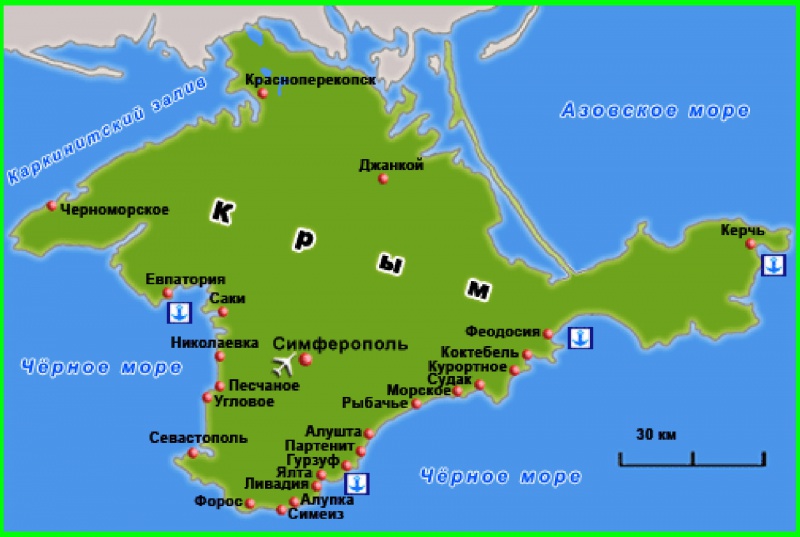 Канатная дорога
В Крыму имеется две известные канатные дороги:
Канатная дорога «Ялта-Горка» -  городская канатная дорога в Ялте. Протяжённость дороги 600 м. 
Канатная дорога «Мисхор-Ай-Петри»  — пассажирская канатная дорога соединяющая плато Ай-Петри и курортное местечко Мисхор. Длина дороги — 2980 м
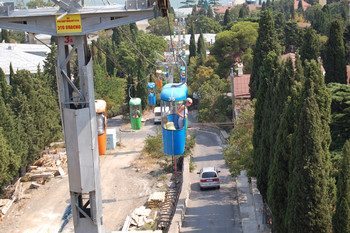 Трубопроводная сеть газового хозяйства
Трубопроводный транспорт - самый молодой. Он используется предприятием «Черноморнефтегаз» для подачи газа потребителям. Протяженность газотранспортной сети составляет 1361км.
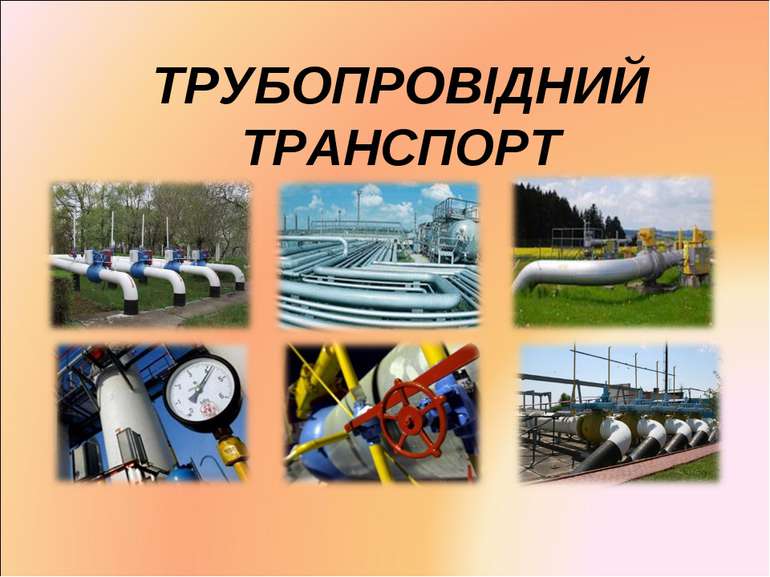 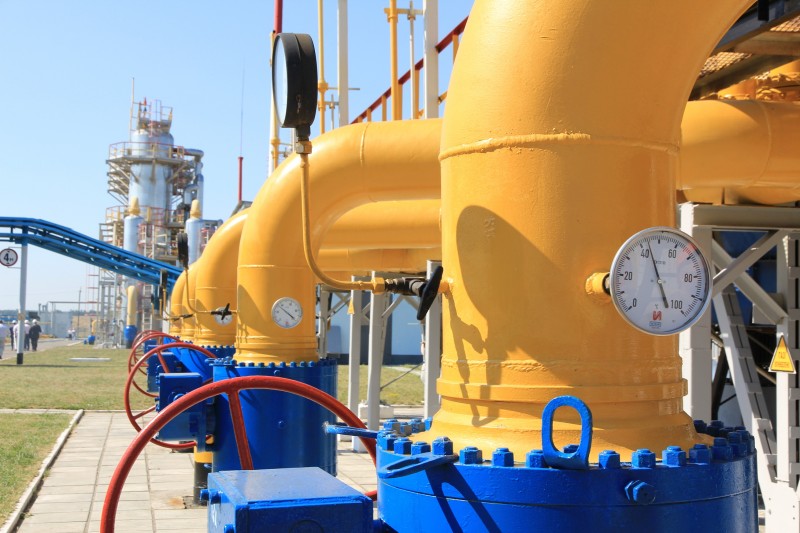 Трубопроводная сеть газового хозяйства
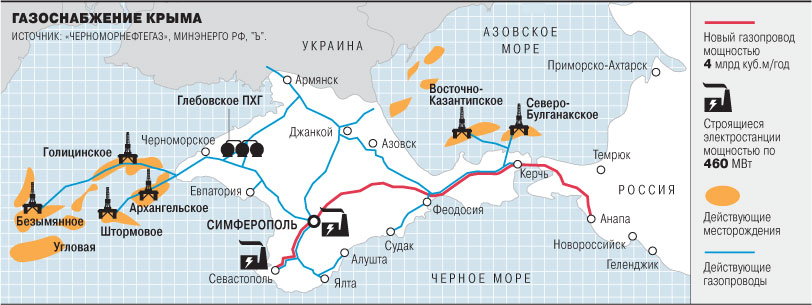 Самыми большими по протяженности магистральными газопроводами являются Голицыно-Глебовка-Симферополь; Джанкой-Симферополь. На стадии разработки находится газопровод на Феодосию и Керчь.
Рефлексия
Что узнали на уроке о транспортном комплексе Крыма?
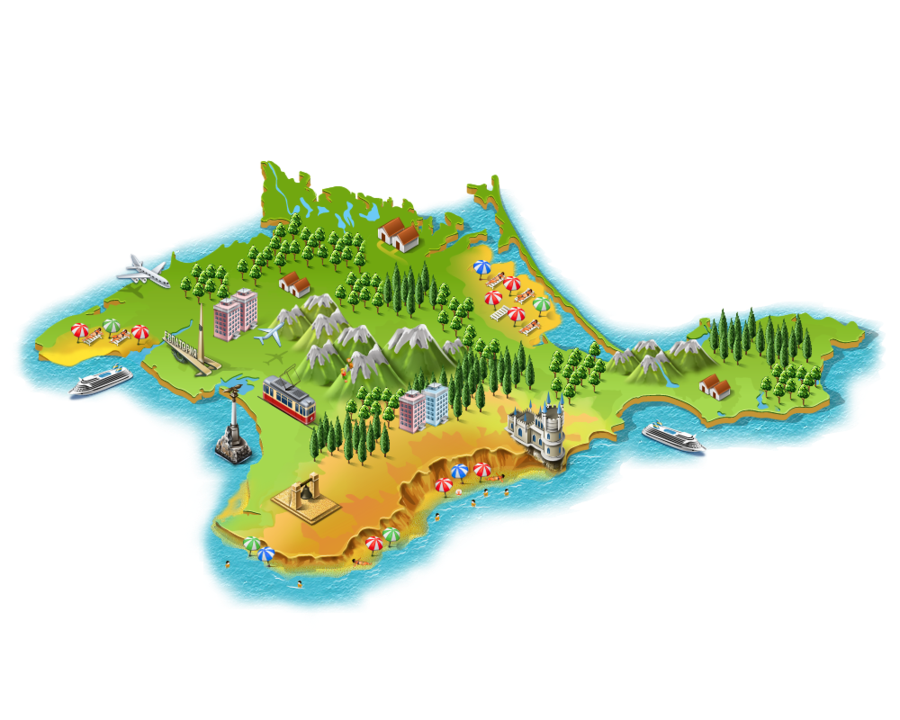 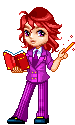 ИТОГИ
Транспорт влияет на экономическое развитие Крыма, обеспечивает хозяйственные связи и занимается перевозкой пассажиров. 
В истории Крыма выделяют три периода развития транспортной системы.
Транспортный комплекс Крыма представлен железнодорожным, морским, автомобильным, воздушным видами транспорта, а   также трубопроводом и канатной дорогой.
Сегодня и главной автомобильной осью полуострова является магистраль Симферополь – Феодосия – Керчь, соединяющая полуостров с материком через переправу «Крым», а в будущем –через Керченский мост.
Домашнее задание:
Выполнить Практическую работу №1. «Нанесение на контурную карту основных объектов транспортной системы Крыма (путей сообщения, морских портов, аэропортов, трубопроводов и др.)».
Использовать «Атлас по крымоведению», стр.10-11
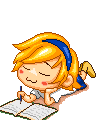 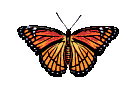 АВТОР ПРОЕКТА«Транспортный комплекс Крыма» (крымоведение, 6 класс)
Могильная Н. А., 
   преподаватель крымоведения
ГБОУ РК «КУВКИ лицей искусств»


Керчь, 2017 г